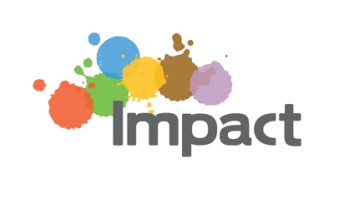 ABSTRACTS
Robert Helán
Questions to consider:
a. What is an abstract?  Where can you find abstracts?

b. Who reads abstracts and why? 

c. How are abstracts typically structured?

d. What types of abstracts do you know and how do they differ?
a. What is an abstract?
summary of a longer document
it describes content and scope of the document
it highlights major points covered in the work
b. Who reads abstracts and why?
researchers/scholars

conference organizers

conference attendees

grant committees
Who reads abstracts and why?
Stand-alone mini-texts: summarizing the given research for readers/conference attendees

Screening devices: helping them decide whether to read an article/attend a presentation

Previews: giving them a road-map to better understand an article/a presentation
c. How are abstracts typically structured?
These are the sections of an abstract. Put them into the correct order.

a. Present research/purpose
b. Discussion/conclusion/implications
c. Methods/materials/subjects/procedures
d. Background/introduction/situation
e. Results/findings
How are abstracts typically structured?
Answer - the typical order is:

d. Background/introduction/situation
a. Present research/purpose
c. Methods/materials/subjects/procedures
e. Results/findings
b. Discussion/conclusion/implications
What types of abstracts do you know and how do they differ?
Research article abstracts – serve mainly as a summary of the article

Conference abstracts – decide whether the author will be accepted to a conference 
	therefore should be somewhat promotional
What types of abstracts do you know and how do they differ?
Watch the following video and answer the following questions…
What types of abstracts do you know and how do they differ?
Descriptive abstracts: shorter, include only introduction, purpose, and methods.

Informative abstracts: longer, include all sections (the above + results, discussion / conclusions)

Hybrid: a combination of the two